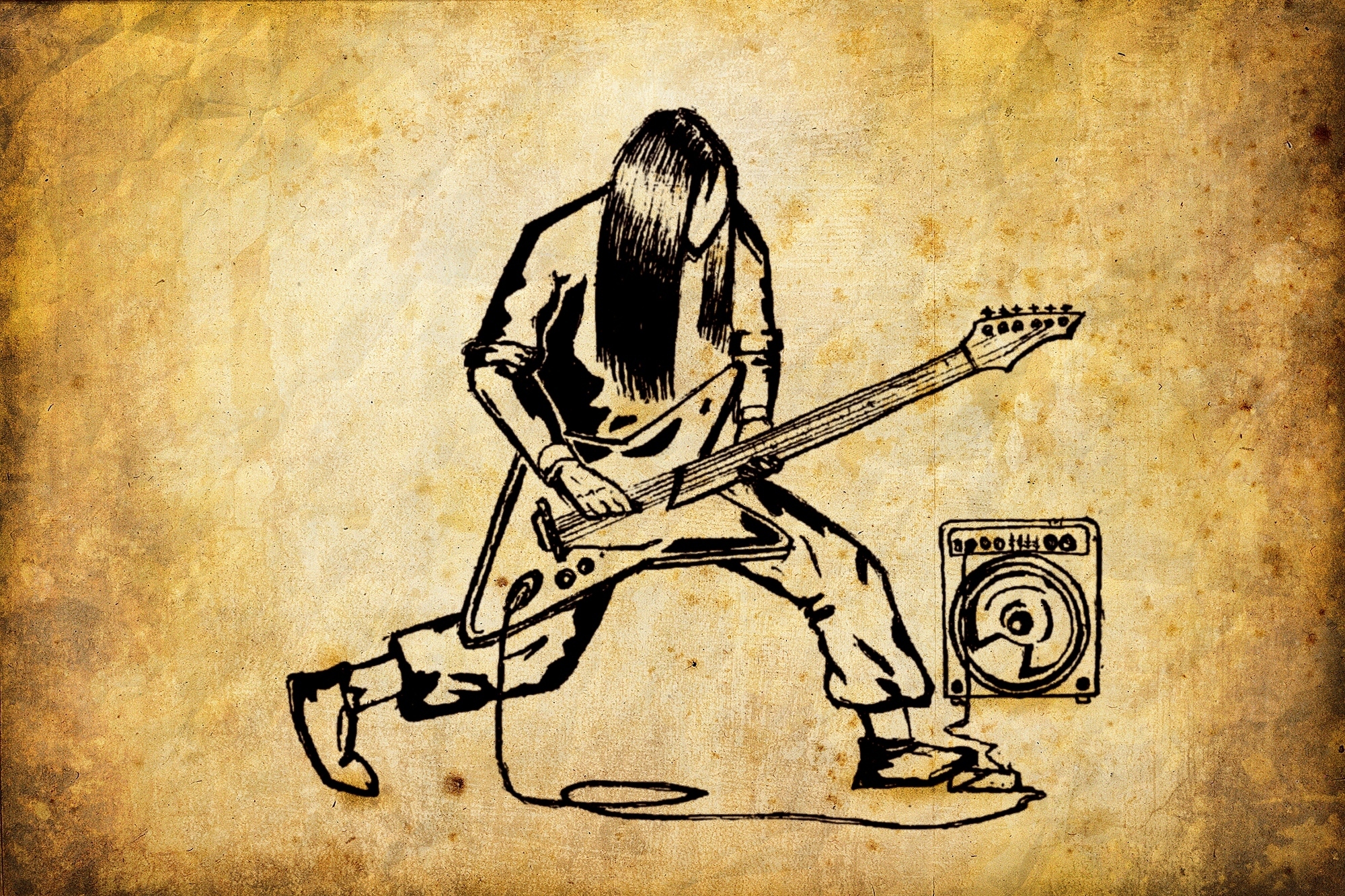 Індастріал-рок
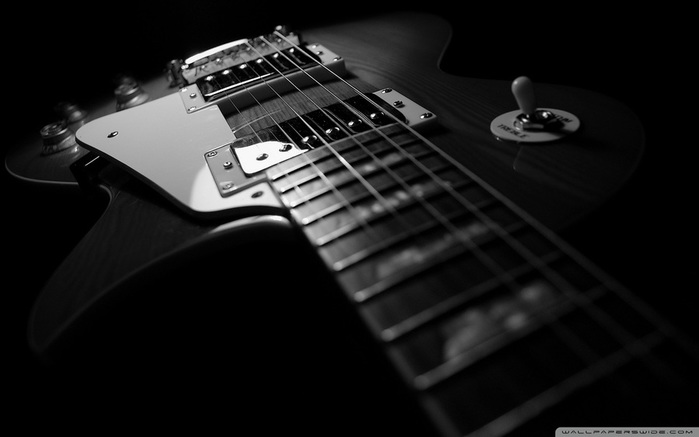 Індастріал- музичний напрямок,що відрізняється вираженою експериментальністю і особливою естетикою механічних та промислових звуків
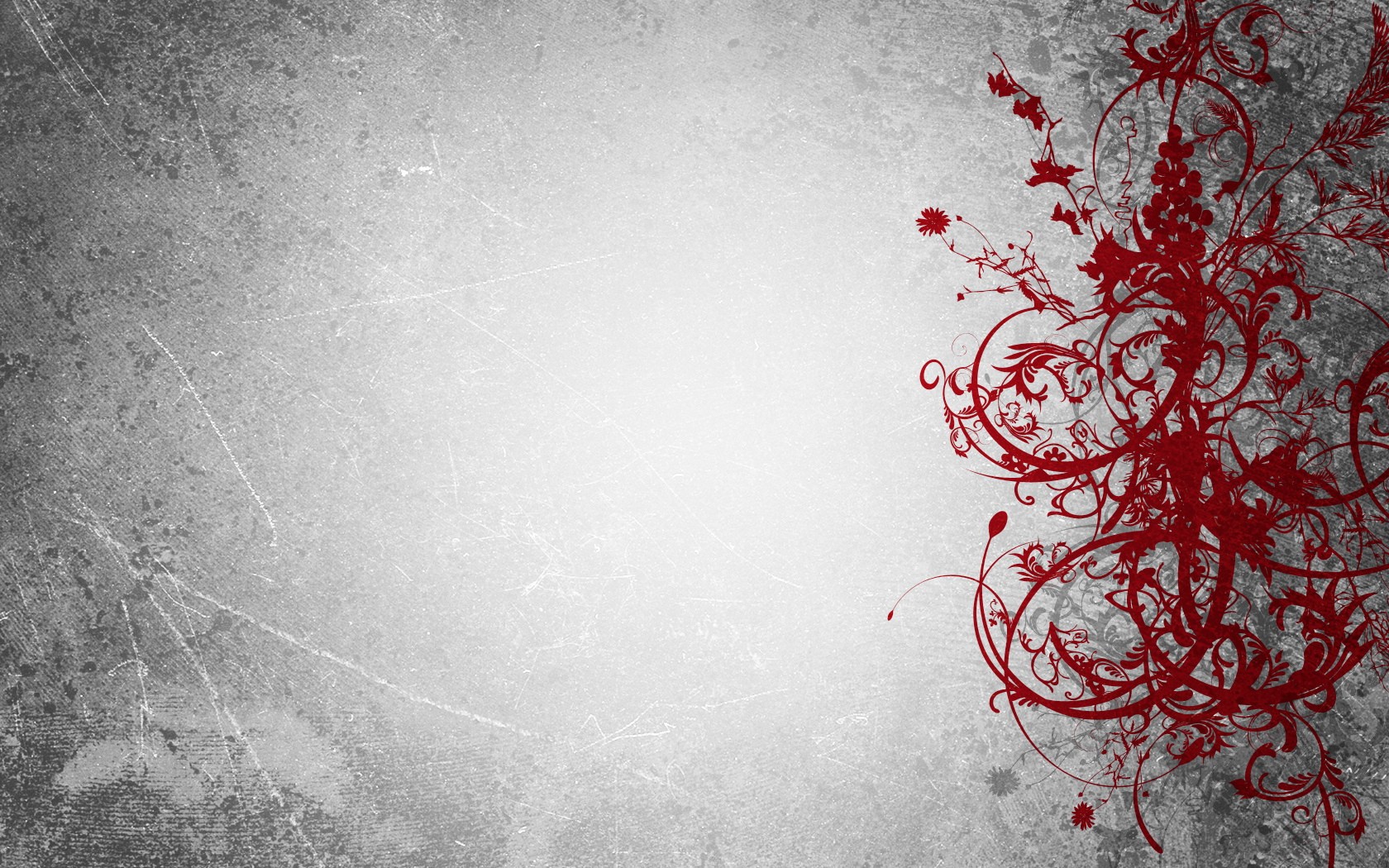 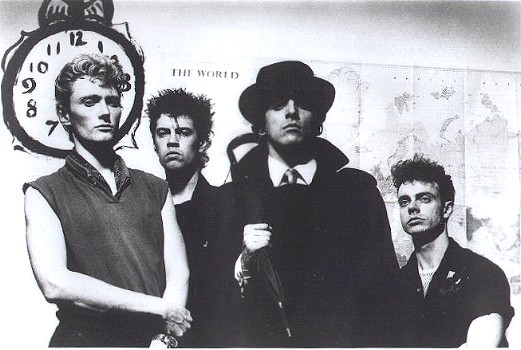 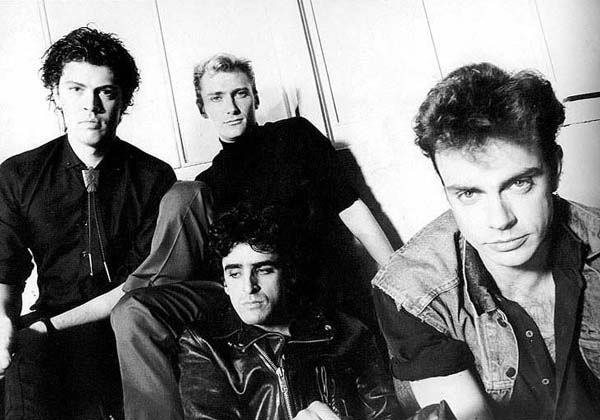 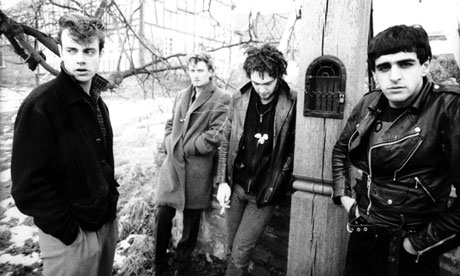 Killing Joke
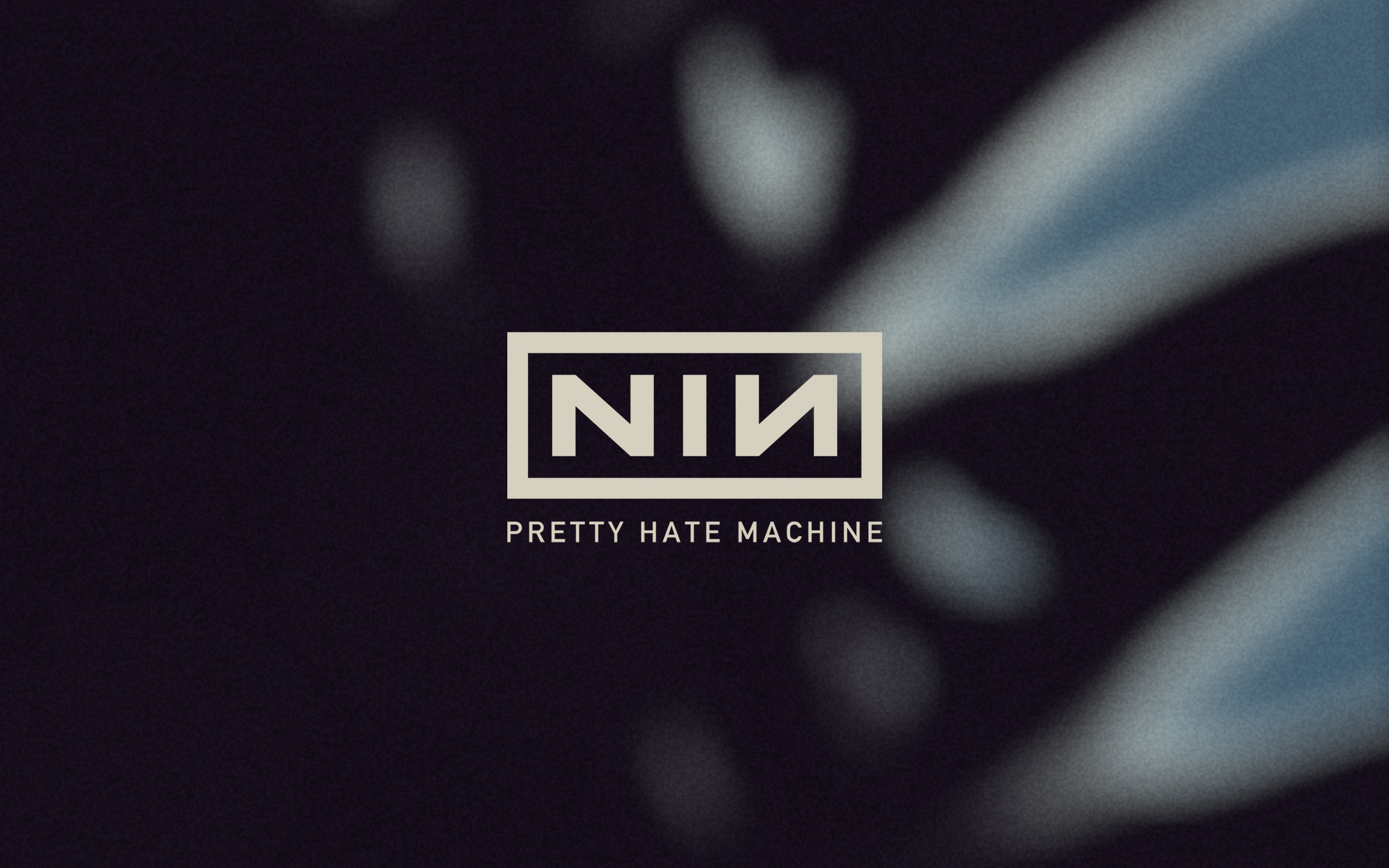 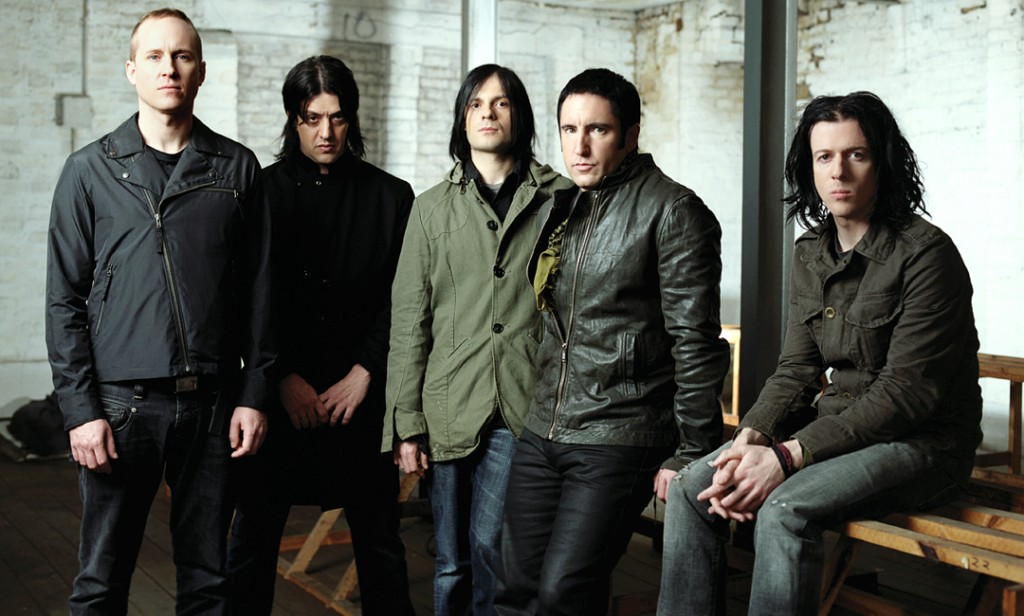 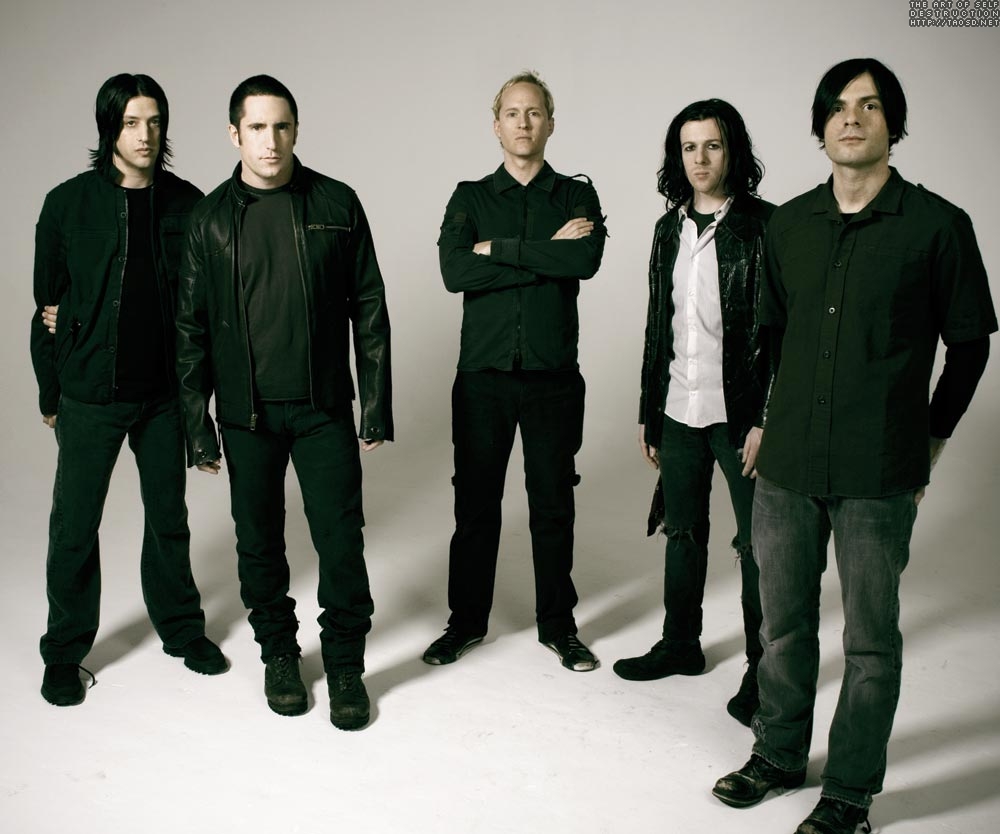 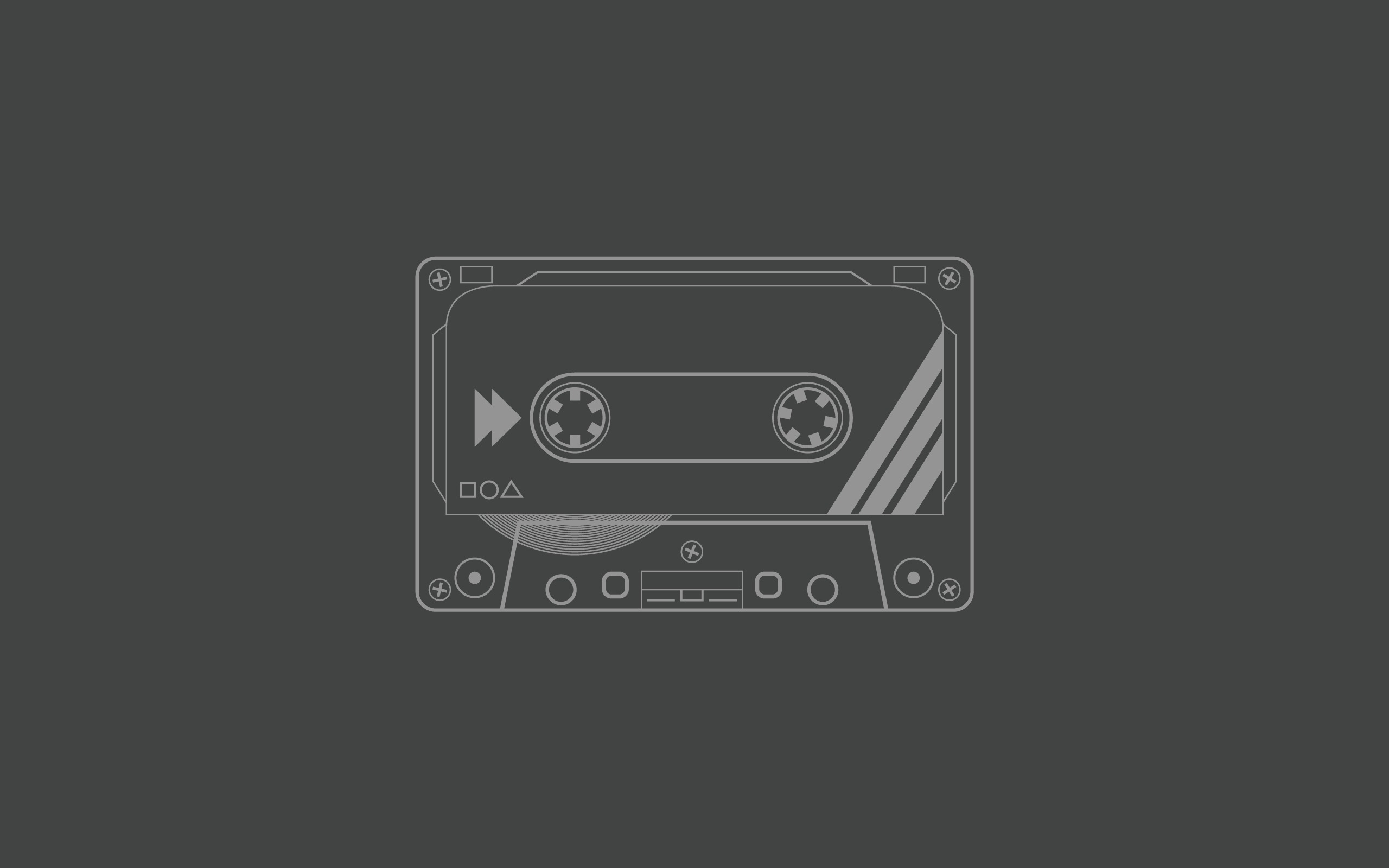 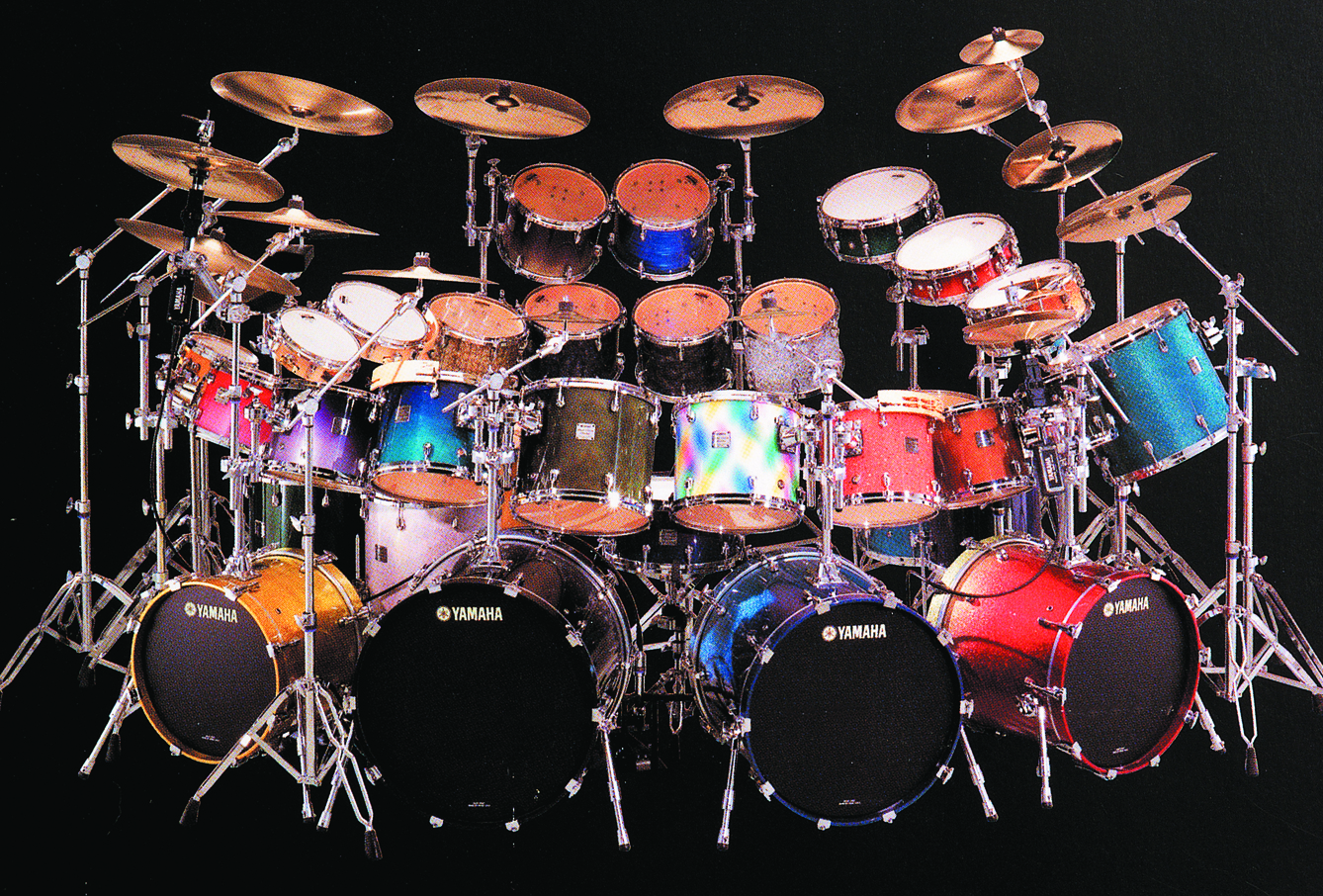 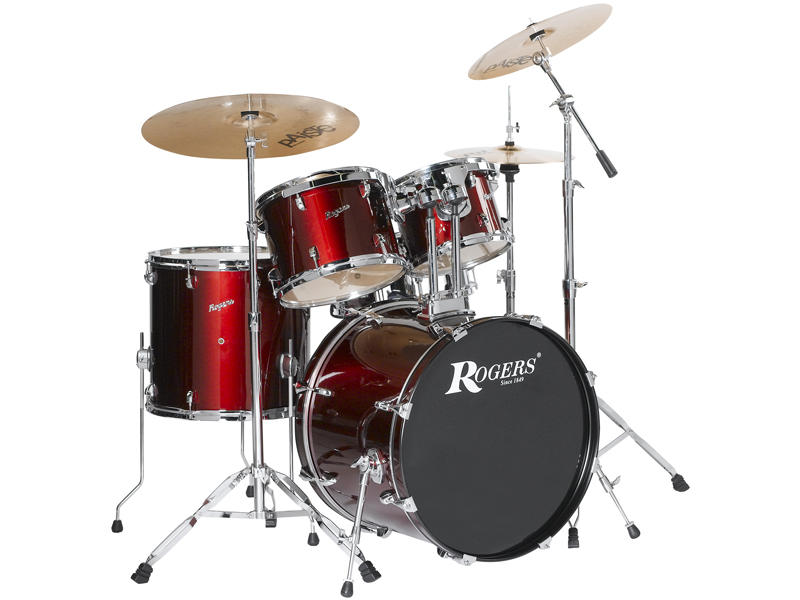 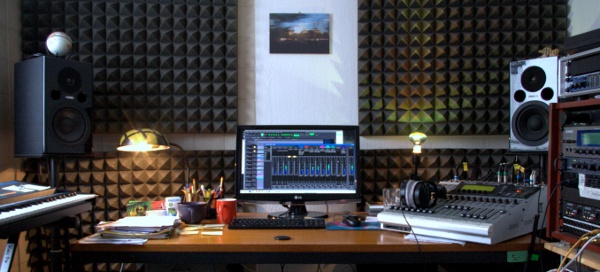 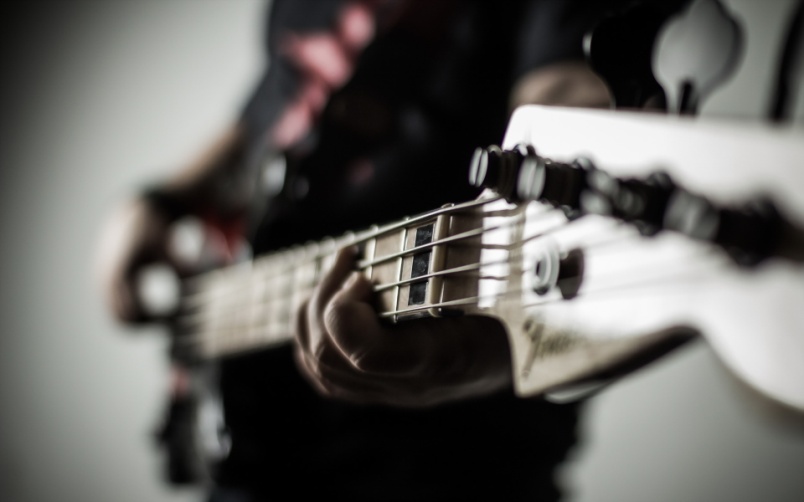 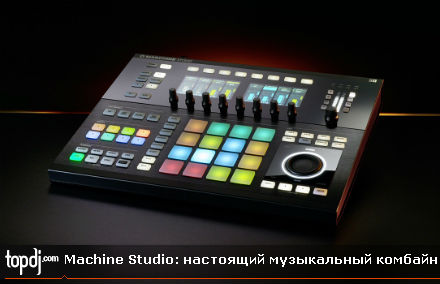 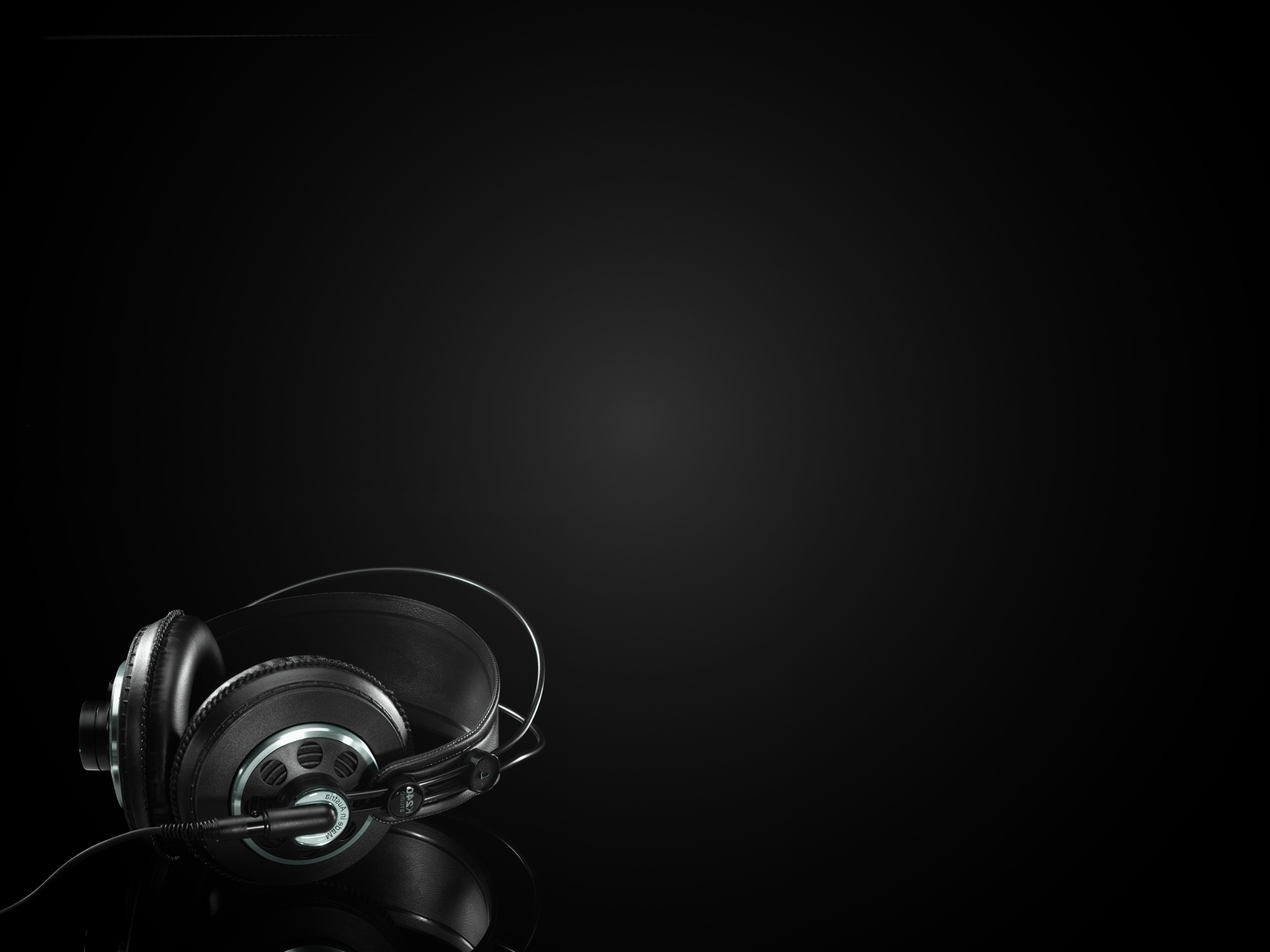 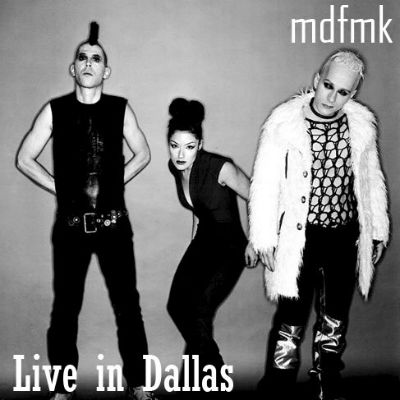 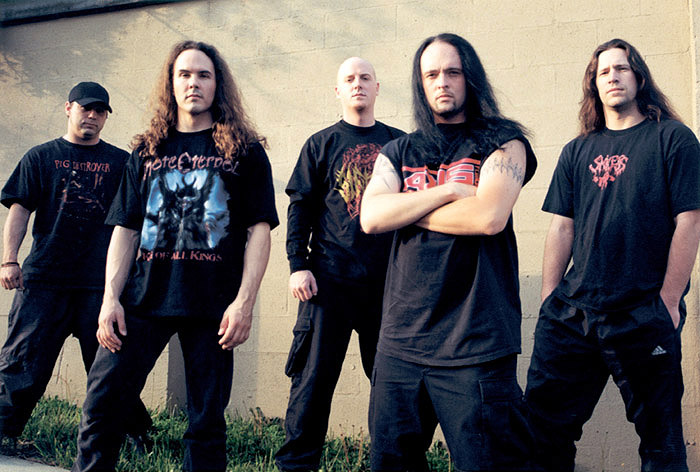 Foetus
MDFMK
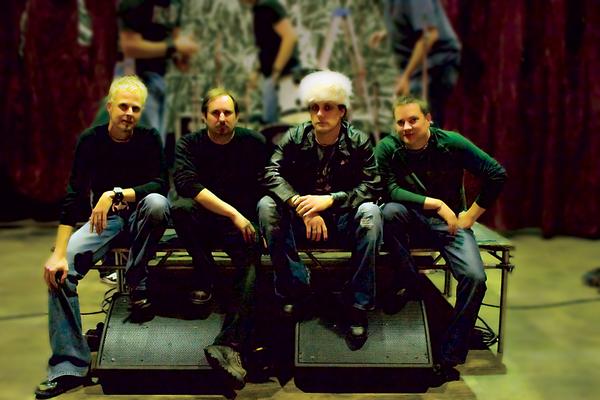 Gravity kills
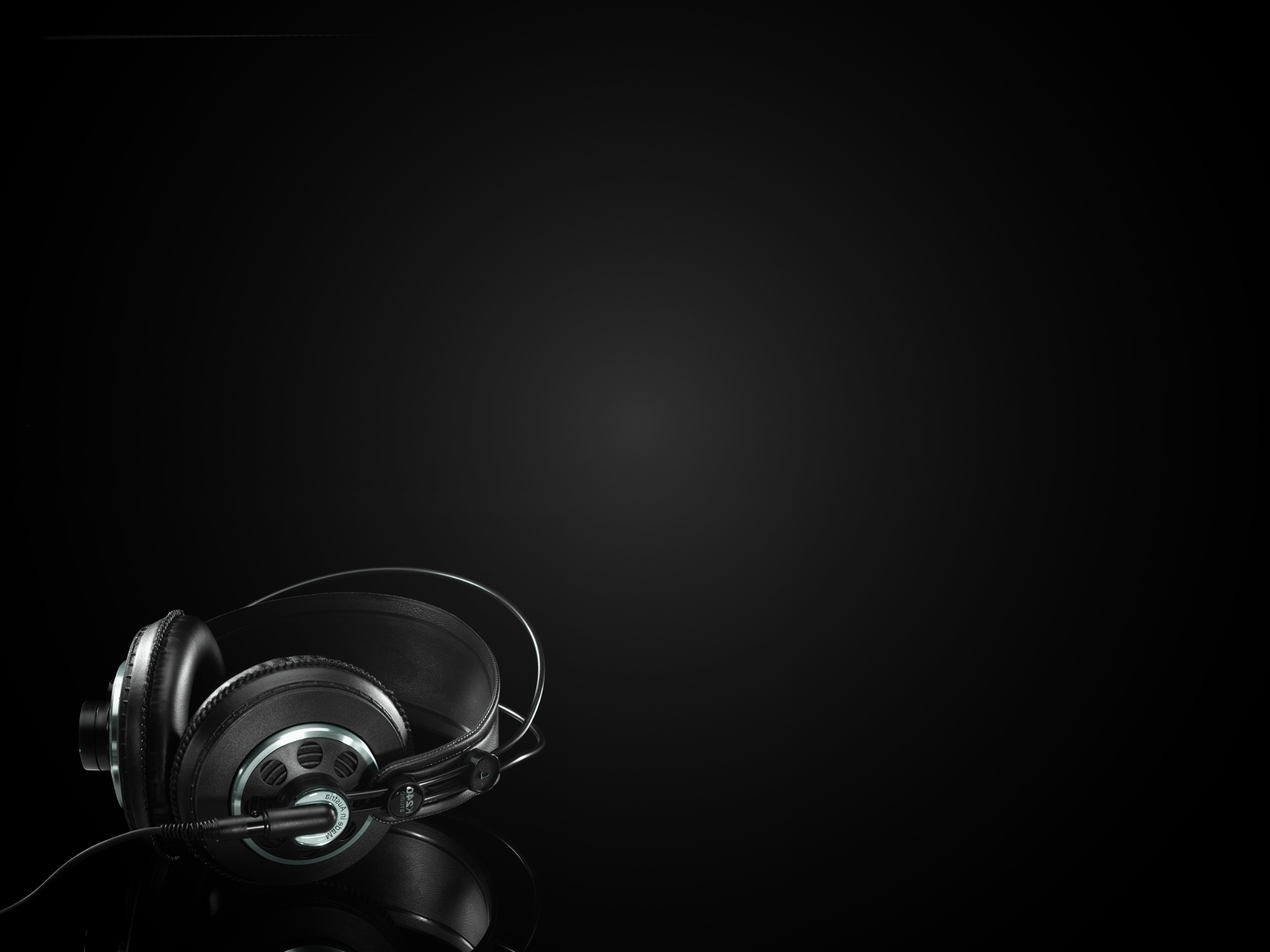 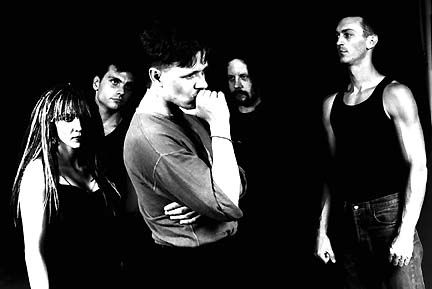 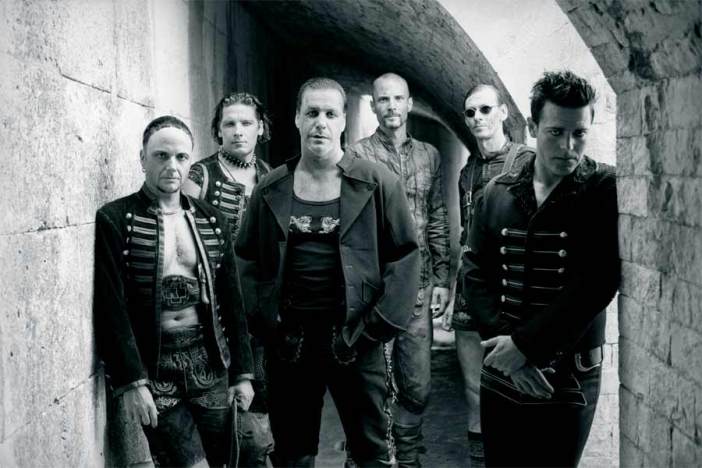 Swans
Rammstein
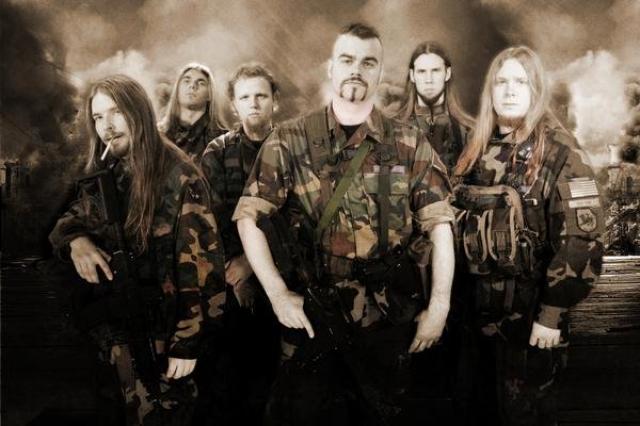 rammstein
Sebaton
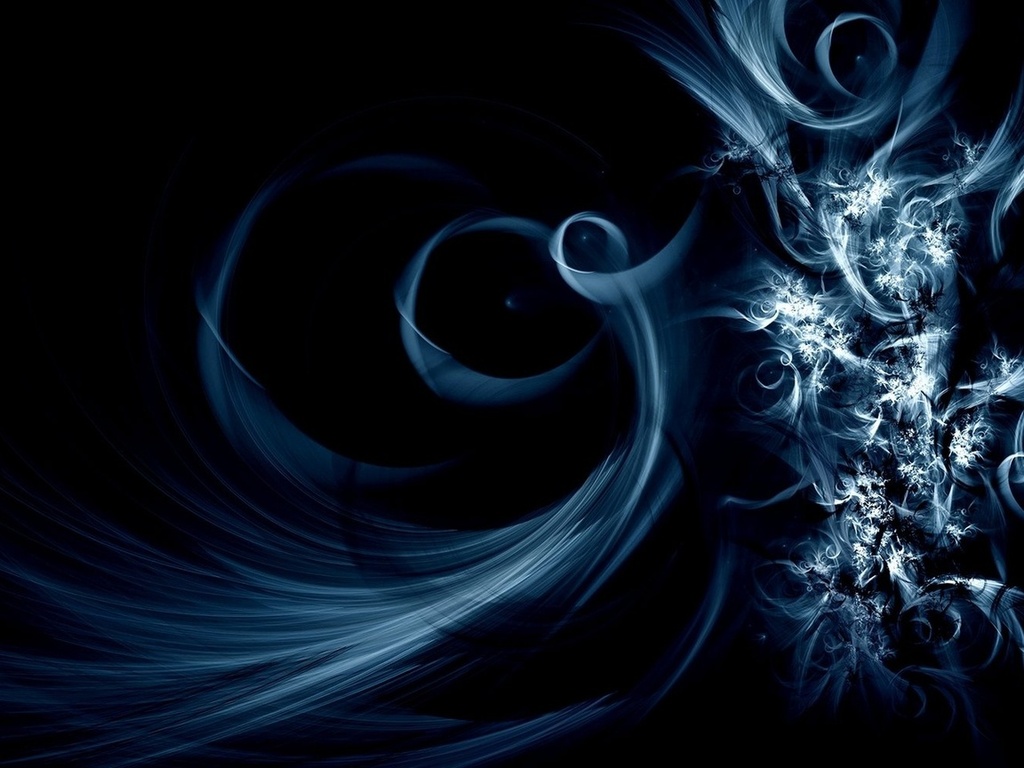 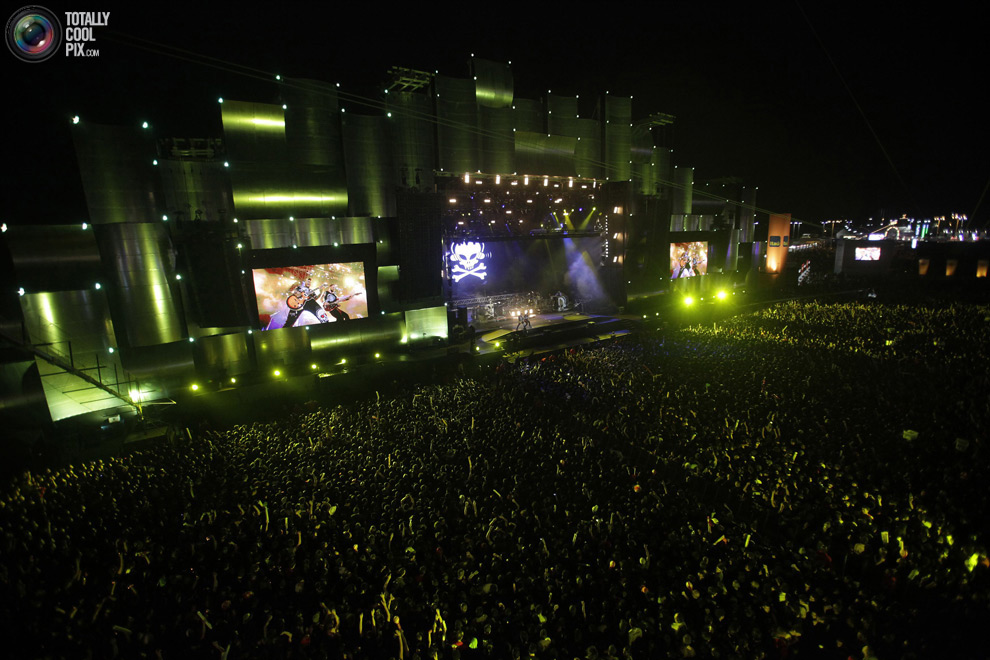 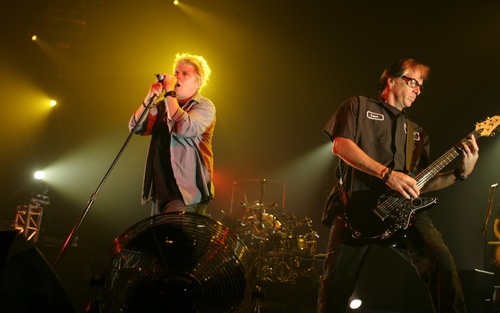 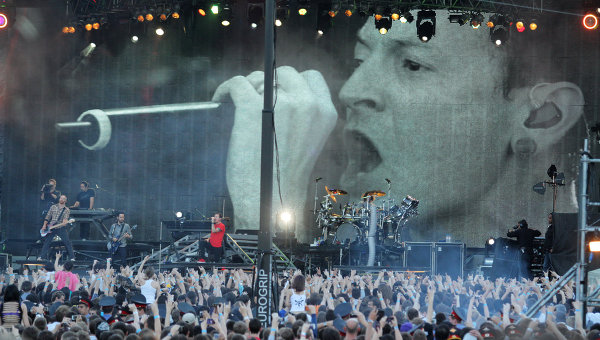 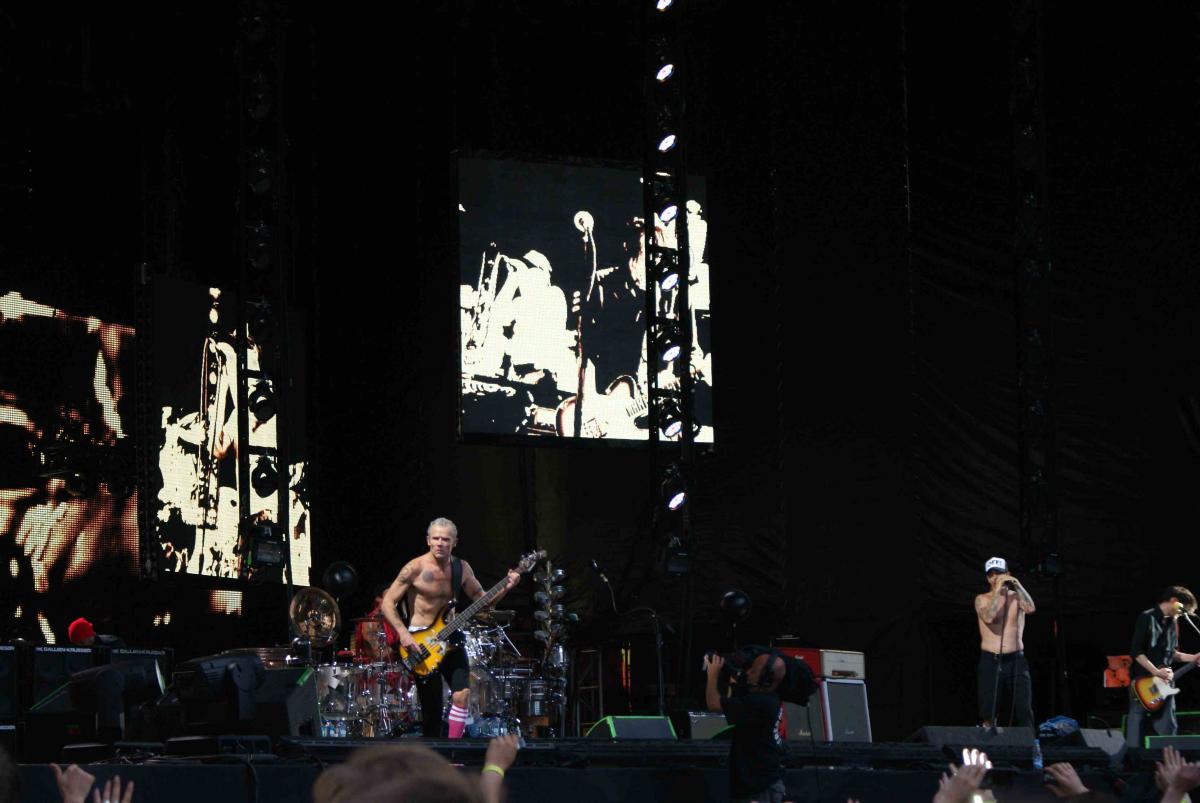 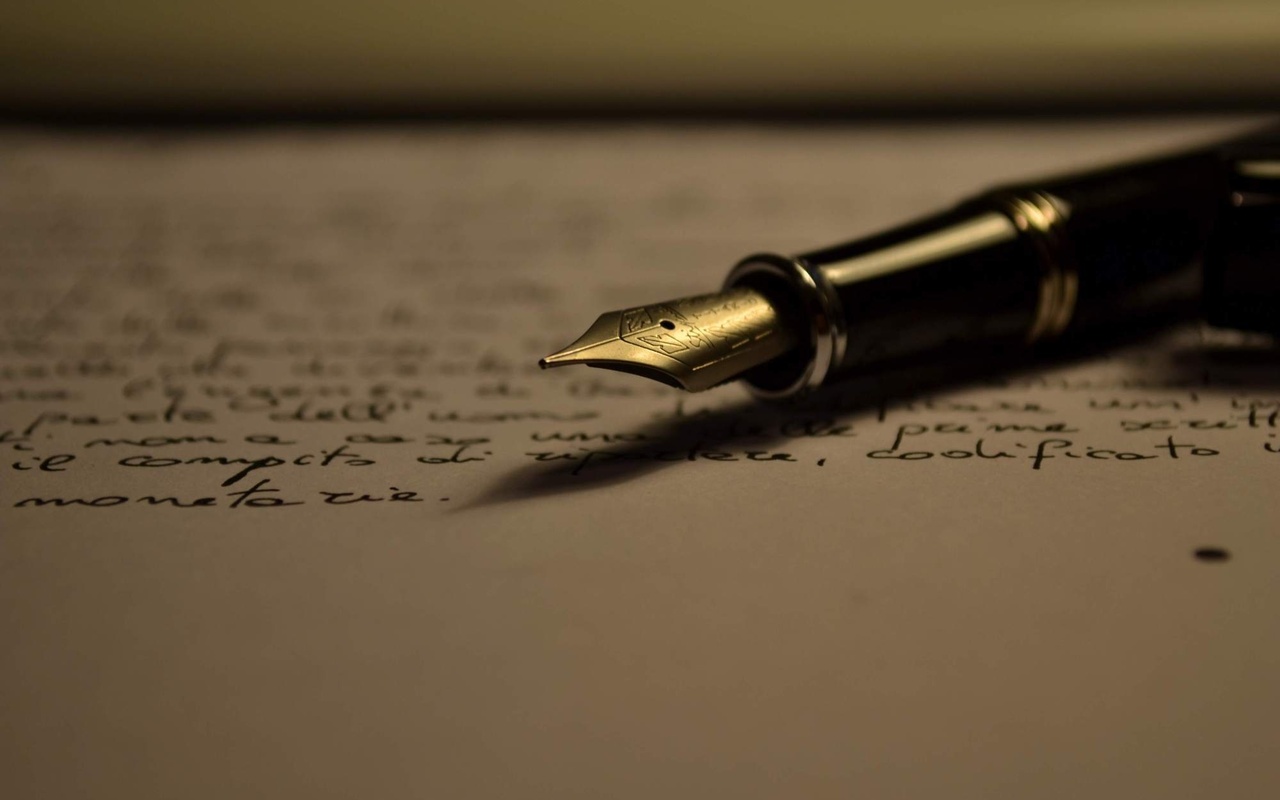 Підготував учень 11-А
Тропець Павло